Landsbysamvirket
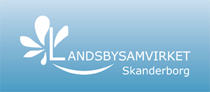 Velkommen til
Generalforsamling
2017
Sognehuset i Gl. Rye
22. Februar 2017
Aftenens program
Velkommen til Årets landsby i Skanderborg      Kommune: Gl. Rye
 Generalforsamling
 Kaffe
 Varmeforsyningen i Gl. Rye
 Afslutning
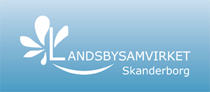 Generalforsamling 2017
Valg af dirigent
Valg af stemmetæller og referent
Bestyrelsens beretning
Indkomne forslag
Fremlæggelse af årsregnskab
Valg af 3 medlemmer til bestyrelsen
Valg af 2 suppleanter
Valg af revisor og revisor suppleant
Eventuelt
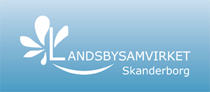 Bestyrelsen beretning
Formål:
Fremme levende landsbyer og liv på landet
udgøre et kontaktforum mellem landsbyerne og Skanderborg Kommune
fremme bæredygtig udvikling af landsbyerne og det åbne land
udgøre landsbyernes samlede kontaktled til Skanderborg Kommune og andre myndigheder
udveksle idéer og erfaringer vedrørende landsbyforhold generelt
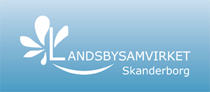 Bestyrelsen beretning
bidrage til udformning af generelle retningslinier, bl.a. vedrørende fysisk planlægning m.m.
bidrage til det generelle kendskab til landsbyernes forhold
udarbejde og ajourføre egen hjemmeside med oversigt over landsbyerne
udarbejde forslag til udvikling og forbedring af landsbyerne og de åbne landområder samt
arbejde for at sikre de enkelte landsbyers kvaliteter og karakteristika.
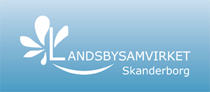 Bestyrelsen beretning
Landdistriktspuljen
250.000 DKK hvert år til styrkelse af landsbyerne i Skanderborg Kommune
Understøtter kulturelle og sociale initiativer der styrker de enkelte landsbyer og landområder
Initiativer der skaber netværk i og imellem landsbyerne
Styrker bosætningen i landsbyerne
Understøtter turisme og erhvervsudvikling
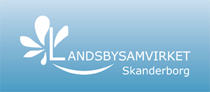 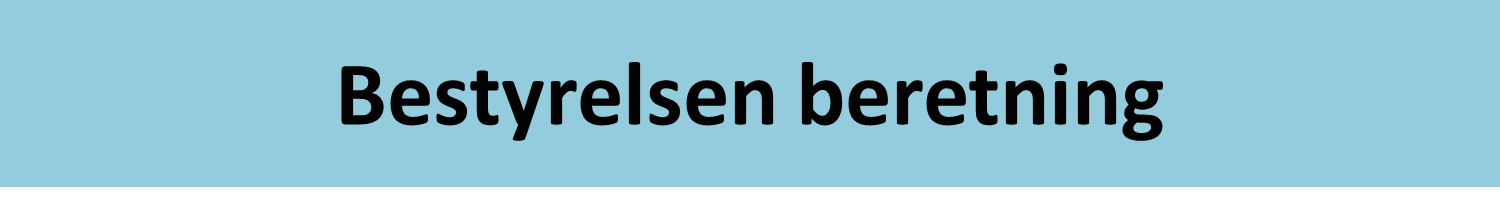 Projekter, der er støttet i 2016
Herskind Forsamlingshus m.fl. Byforskønnelse
Voerladegaard Sogns Fællesråd, Plantekasser 
Jeksen Beboerforening, Telt
Alken Borger og Aktivitetsforening, Shelters
Dørup Borgerforening, Træskulpturer
Voerladegaard Idrætsforening, Forskønnelse
Liv i landsbyen (Alken), Plantekasser
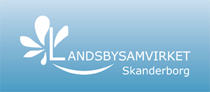 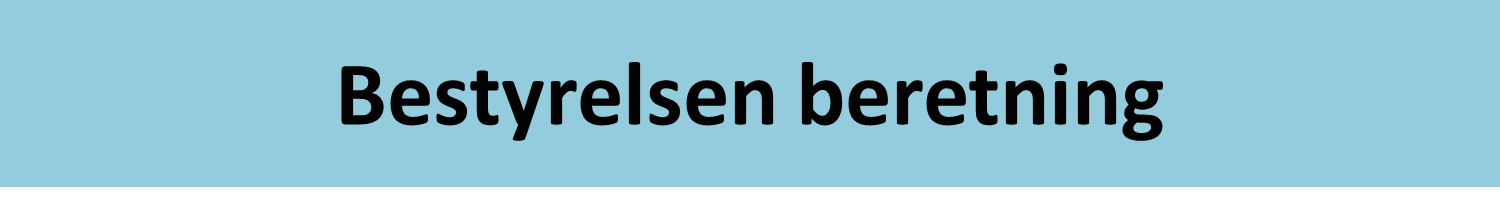 Blegind Borgerforening, Efterplantning af allé
HIK81 (Hårby), Bord/bænkesæt
KFUM Spejderne Veng, Bålhytte
Skivholme Forsamlingshus, Terrasse m. rampe
Stjær Borgerforening, Trampesti
Liv i forsamlingshusene

Ansøgning: 1.4. og 1.9.
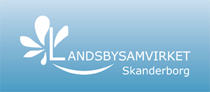 Bestyrelsen beretning
Tildelte midler i 2016 til projekter i   landsbyerne 223.775 kr.
Liv i forsamlingshusene 
Landsbysamvirket 50.000 kr.
Kulturpuljen 50.000 kr.
12 arrangementer
Årets Landsby 5.000 kr.
Bestyrelsen beretning
Liv i forsamlingshusene
12 arrangementer i efteråret 2016
Et arrangement aflyst
Indian summer gav svag start
Bredt grundlag af kunstnere
Forsamlingshusene er ved at kunne selv
Bestyrelsen beretning
Sjelle,  The Happy River Band		
 Jaungyde, Nina & Hjalte foredrag               
 Voerladegaard,	Souvenirs	                  
 Gjesing, Tamra Rosanes		
 Blegind, H.P. Lange – Troels Jensen trio	
 Storring, Paul Banks One Man Band	
 Tåning, Ester Brohus		
 Mesing, Anne Dorte Michelsen Solo	
 Skivholme, Lasse & Mathilde		
 Tebstrup,	Shamrock	
 Fruering, Esben Just Solo	
 Firgårde, Thorbjørn Risgaard
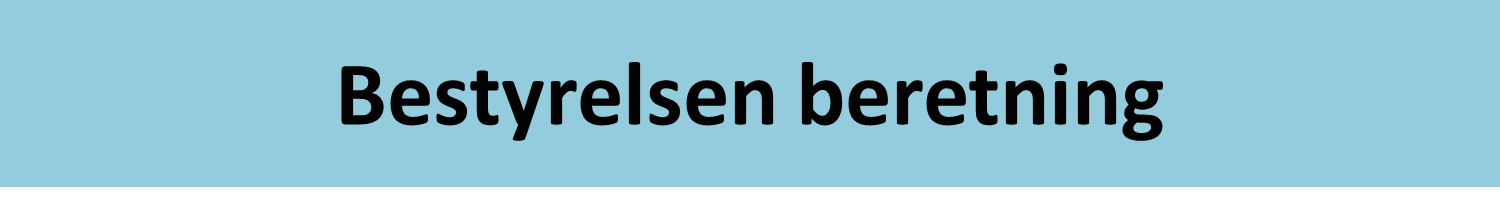 Forsamlingshusprojekt
 Danmarkskanon
 Fundraising 
 Trafikmøde
 Dialogmøde om sundhed og integration
 Det grønne Råd
 Foreningernes Aften og Nytårskur 
 Borgermøde om budget
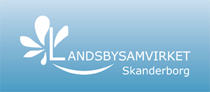 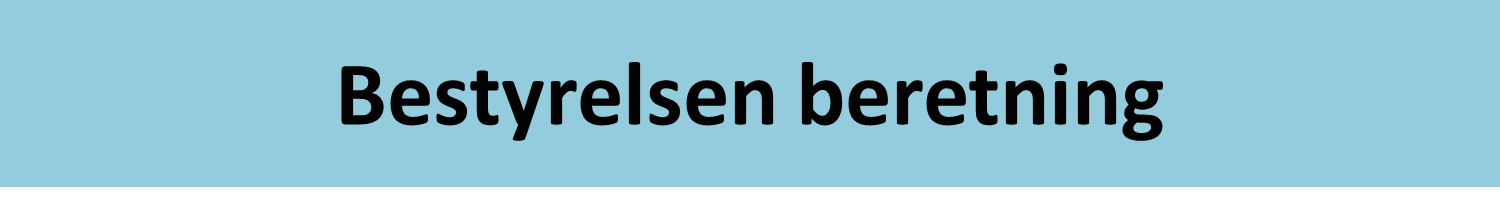 Kommuneplan 
 Aarhus2017
 Landsbyklynger
 Bredbånd og mobildækning
 Pris komitéen for Skanderborgprisen  Sporen, Årets Lederpris og Årets  Idrætsudøverpris
Velkomstpakke
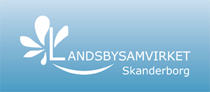 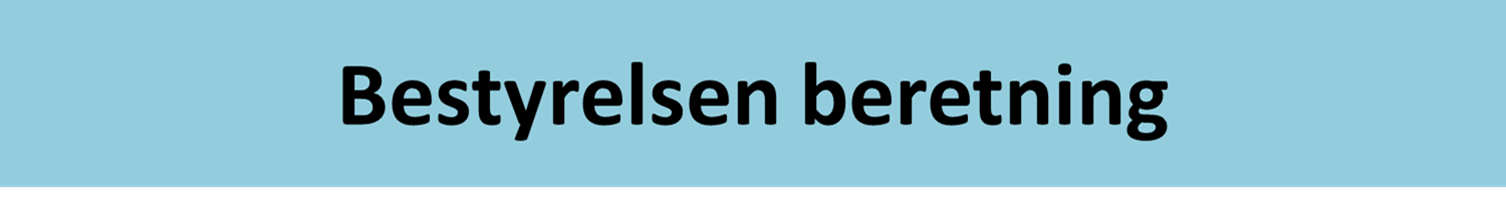 Årets Landsby i Skanderborg Kommune  
Indstilling til Årets Landsby 2017 i Region Midtjylland
Gl. Rye indstillet. Overrækkelse af kommunal pris i Gl. Rye den 7. december
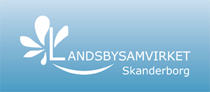 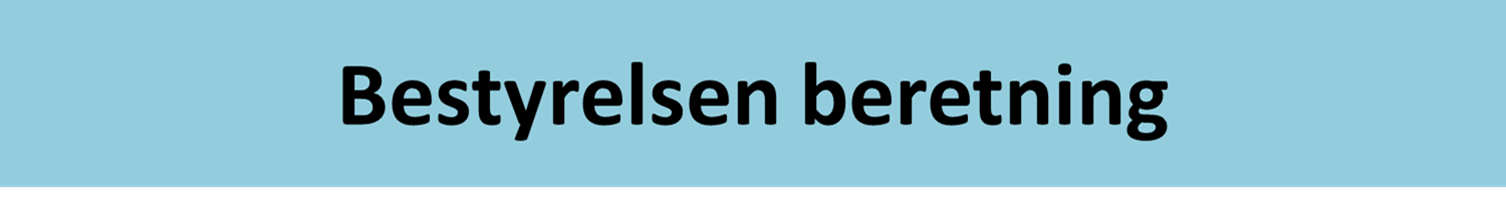 Landsbysamvirket spørges ofte om forskellige tiltag rettet mod landsbyerne.  
To gange årligt er der møde med Kultur og sundhedsudvalget og samvirker og oplysningsforbund
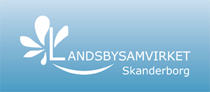 Opgaver næste år
Forsamlingshusene
Trafik i landsbyerne og på landet
Landdistrikts puljen, uddeling af midler
Årets Landsby
Kommuneplanen
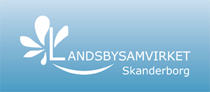 Indkomne forslag
Ingen
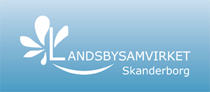 Årsregnskab
Årsregnskab
Valg til bestyrelsen
På valg er: Egil Jørgensen, Arne Nørskov og Hans Erik Jepsen (Jeppe).
Egil Jørgensen genopstiller ikke.
Valg af 2 suppleanter
Bestyrelsen består af 7 medlemmer og 2 suppleanter.
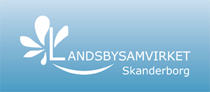 Valg af revisor
På valg er Hans Gravsholt, modtager genvalg
Valg af revisor suppleant
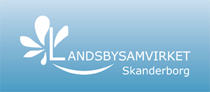 Eventuelt
?
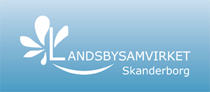 Pause og kaffe

Næste punkt:
Varmeforsyningen i Gl. Rye
v. Steffen Gram Lauridsen
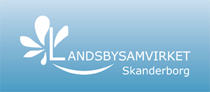